Hardware
Chapter Three
Computer Hierarchy
Mainframes -- the first. Used for business
Supercomputers -- the largest, very complex
Minicomputers -- the first effort to achieve reduced size (middle-ranged)
Microcomputers -- made possible by microprocessor
PC/MAC-- used by one person, or by a few people in the same area
Workstations, laptops, netbooks, tablets/iPads, smartphone
Servers, Mainframes, and Supercomputers
[Speaker Notes: Servers, Mainframes, and Supercomputers]
Hardware consists of:
Central processing unit (CPU) manipulates the data and controls the tasks performed by the other components.

Primary storage internal to the CPU; temporarily stores data and program instructions during processing.

Secondary storage external to the CPU; stores data and programs for future use.

Input technologies

Output technologies

Communication technologies provide for the flow of data from external computer networks  (e.g. the Internet and intranets) to the CPU, and from the CPU to computer networks.
[Speaker Notes: Central processing unit (CPU) manipulates the data and controls the tasks performed by the other components.
Primary storage internal to the CPU; temporarily stores data and program instructions during processing. 
Secondary storage external to the CPU; stores data and programs for future use.
Input technologies accept data and instructions and convert them to a form that the computer can understand.
Output technologies present data and information in a form people can understand.
Communication technologies provide for the flow of data from external computer networks  (e.g. the Internet and intranets) to the CPU, and from the CPU to computer networks.]
Computer Memory
Two basic categories of computer memory:
       Primary Storage
       Secondary Storage


   Memory Capacity:
       Bit
       Byte
[Speaker Notes: Primary Storage stores small amounts of data and information that will be immediately used by the CPU.
Secondary Storage stores much larger amounts of data and information (an entire software program, for example) for extended periods of time.
Bit: Short for binary digit (0s and 1s), the only data that a CPU can process.
Byte: An 8-bit string of data, needed to represent any one alphanumeric character or simple mathematical operation.]
Hierarchy of Memory Capacity
Kilobyte
Megabyte
Gigabyte 
Terabyte
Petabyte
Exabyte
Zettabyte
[Speaker Notes: Kilobyte (KB): approximately one thousand bytes.
Megabyte (MB): approximately one million bytes (1,048,576 bytes, or 1,024 x 1,024).
Gigabyte (GB): actually 1,073,741,824 bytes (1,024 x 1,024 x 1,024 bytes).
Terabyte: One trillion bytes.
Petabyte: One thousand terabytes.
Exabyte: One thousand petabytes.
Zettabyte: one thousand exabytes.]
The Computer Bytes
Computers deal in either 
ASCII- American Standard Code for Information Interchange (7 bits with 1 parity bit)
EX. A = 01000001
EBCDIC- Extended Binary Coded Decimal Interchange Code an 8-bit code used in IBM
EX. A = 11000001
Understanding Bits and Bytes
Converting to Binary
Internal workings of personal computer
Hard disk drive
CPU board with fan
RAM
Floppy disk drive
The Computer Schematic
Improving Performance
There are three main ways to accomplish this
word length -the number of bits that can be processed together as a unit
current computers are either 32 or 64bit
bus width - the amount of bits that can be transferred within the computer at any given computer interrupt
bus width range also varies
clock speed
RISC- reduced instruction set computing
MMX- MultiMedia eXtension
Advances in Microprocessor Design
Moore’s Law: microprocessor complexity would double every two years.
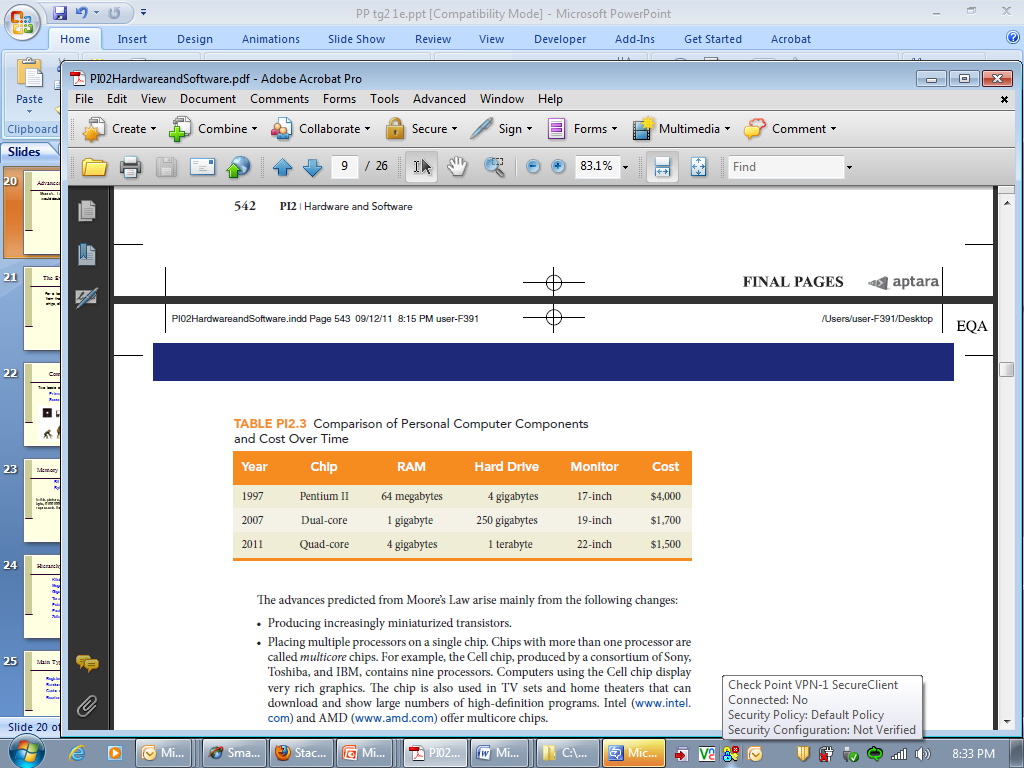 [Speaker Notes: Moore’s Law is that microprocessor complexity would double every two years as a result of the following changes:
--Increasing miniaturization of transistors.
--Making the physical layout of the chip’s components as compact and efficient as possible. 
--Using materials for the chip that improve the conductivity (flow) of electricity.
--Targeting the amount of basic instructions programmed into the chip.]
Server Farms, Data Centers, and Green Computing
This section provides an overview of what the computer industry and various organizations are doing to meet their computing needs in a more efficient and environmentally friendly manner
[Speaker Notes: Server Farms, Data Centers, and Green Computing

This section provides an overview of what the computer industry and various organizations are doing to meet their computing needs in a more efficient and environmentally friendly manner]
Server Farms
Server farm: a room used to house a large number of servers
Access to the machines can be controlled and authorized support personnel can more easily manage and maintain the servers
Virtual server: a method of logically dividing the resources of a single physical server to create multiple logical servers
Each logical server acts as its own dedicated machine
Blade server: a server that houses many individual computer motherboards 
Include one or more processors, computer memory, computer storage, and computer network connections
Share a common power supply and air-cooling source within a single chassis
[Speaker Notes: Server Farms

Server farm: a room used to house a large number of servers
Access to the machines can be controlled and authorized support personnel can more easily manage and maintain the servers
Virtual server: a method of logically dividing the resources of a single physical server to create multiple logical servers
Each logical server acts as its own dedicated machine
Blade server: a server that houses many individual computer motherboards 
Include one or more processors, computer memory, computer storage, and computer network connections
Share a common power supply and air-cooling source within a single chassis]
Server Farms
[Speaker Notes: Server Farms]
Data Center
Data center
A climate-and-access-controlled building or a set of buildings that houses the computer hardware that delivers an organization’s data and information services
Factors driving growth in data centers:
Demand for additional computing capacity
Need for additional storage capacity
Some organizations are consolidating data centers from many locations down to just a few locations
[Speaker Notes: Data Center

Data center
A climate-and-access-controlled building or a set of buildings that houses the computer hardware that delivers an organization’s data and information services
Factors driving growth in data centers:
Demand for additional computing capacity
Need for additional storage capacity
Some organizations are consolidating data centers from many locations down to just a few locations]
Data Center
[Speaker Notes: Data Center]
Data Center
Construction Considerations
More efficient operation and reduced energy for processing and cooling	
Modular design
Location: areas with milder climates and lower energy rates and land costs
Ability to absorb the impact of a disaster (e.g., hurricane, earthquake, terrorism attack, or war) and quickly restore services
[Speaker Notes: Data Center

Construction Considerations
More efficient operation and reduced energy for processing and cooling	
Modular design
Location: areas with milder climates and lower energy rates and land costs
Ability to absorb the impact of a disaster (e.g., hurricane, earthquake, terrorism attack, or war) and quickly restore services]
Green Computing
A program concerned with the efficient and environmentally responsible design, manufacture, operation, and disposal of IS-related products 
Goals
Reduce the use of hazardous material
Allow companies to lower their power-related costs 
Enable safe disposal or recycling of equipment
[Speaker Notes: Green Computing

A program concerned with the efficient and environmentally responsible design, manufacture, operation, and disposal of IS-related products 
Goals
Reduce the use of hazardous material
Allow companies to lower their power-related costs 
Enable safe disposal or recycling of equipment]
Green Computing
Electronic Product Environmental Assessment Tool (EPEAT)
A system that enables purchasers to evaluate, compare, and select electronic products based on a total of 51 environmental criteria
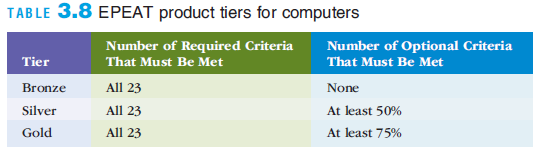 [Speaker Notes: Green Computing

Electronic Product Environmental Assessment Tool (EPEAT)
A system that enables purchasers to evaluate, compare, and select electronic products based on a total of 51 environmental criteria]
Strategic Hardware Issues
How do organizations keep up with the rapid price and performance advancements in hardware?

How often should an organization upgrade its computers and storage systems?

Will upgrades increase personal and organizational productivity?
Strategic Hardware Issues
How can organizations measure such increase?

How should organizations determine the need for new hardware infrastructures?

How do organizations manage employees who can “work from anywhere?”